Developing next steps with
Word Explosions
Language techniques
Summer 2
ATL
Character 
development
World Poetry
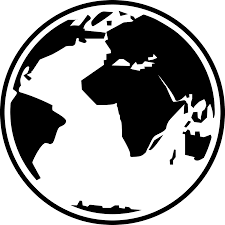 Creative writing
Cultural context
Fan Fiction
Zoo Drama
Talk Targets
Careers Links
Assessed Unit
Summer 1
ATL
Structural Features
Collaboration
Exam prep and Exams
Short Stories
Short Stories
Showing not telling
Context
Spring 2
ATL
Genre
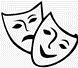 Narrative 
Perspective
Summer 2
Shakespeare Project
Shakespeare Project
Introduce
Word Explosions
Summer 1
Description
Shakespearian 
Language
Spring 1
ATL
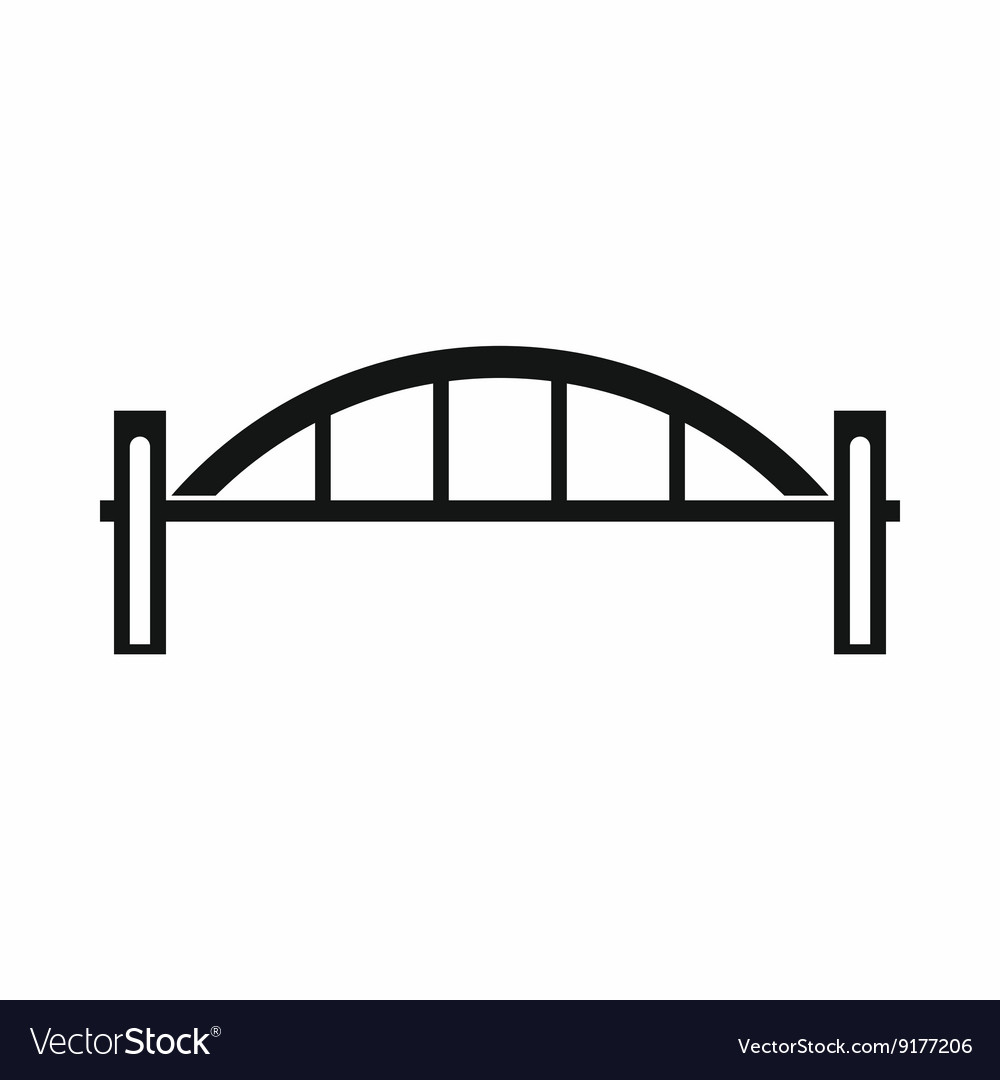 Spring 1
Spring 2
Love Where You Live
Persuasive Speech
Ghost Story
Story Structure
Symbolism
Formal Letter
Autumn 2
ATL
Voices in the Park
Library Activities

Group 
Reads

Reading maps
Assessed Unit
Careers Links
Autumn  1
Autumn  2
Perspective
Autumn 1
ATL
Reading, writing 
and spelling tests
Library Induction
Year 7 Learning Tree